Peanut Response to Forestry Herbicides
Chad Abbott
Dr. Eric Prostko
ccabbott@uga.edu
Overview
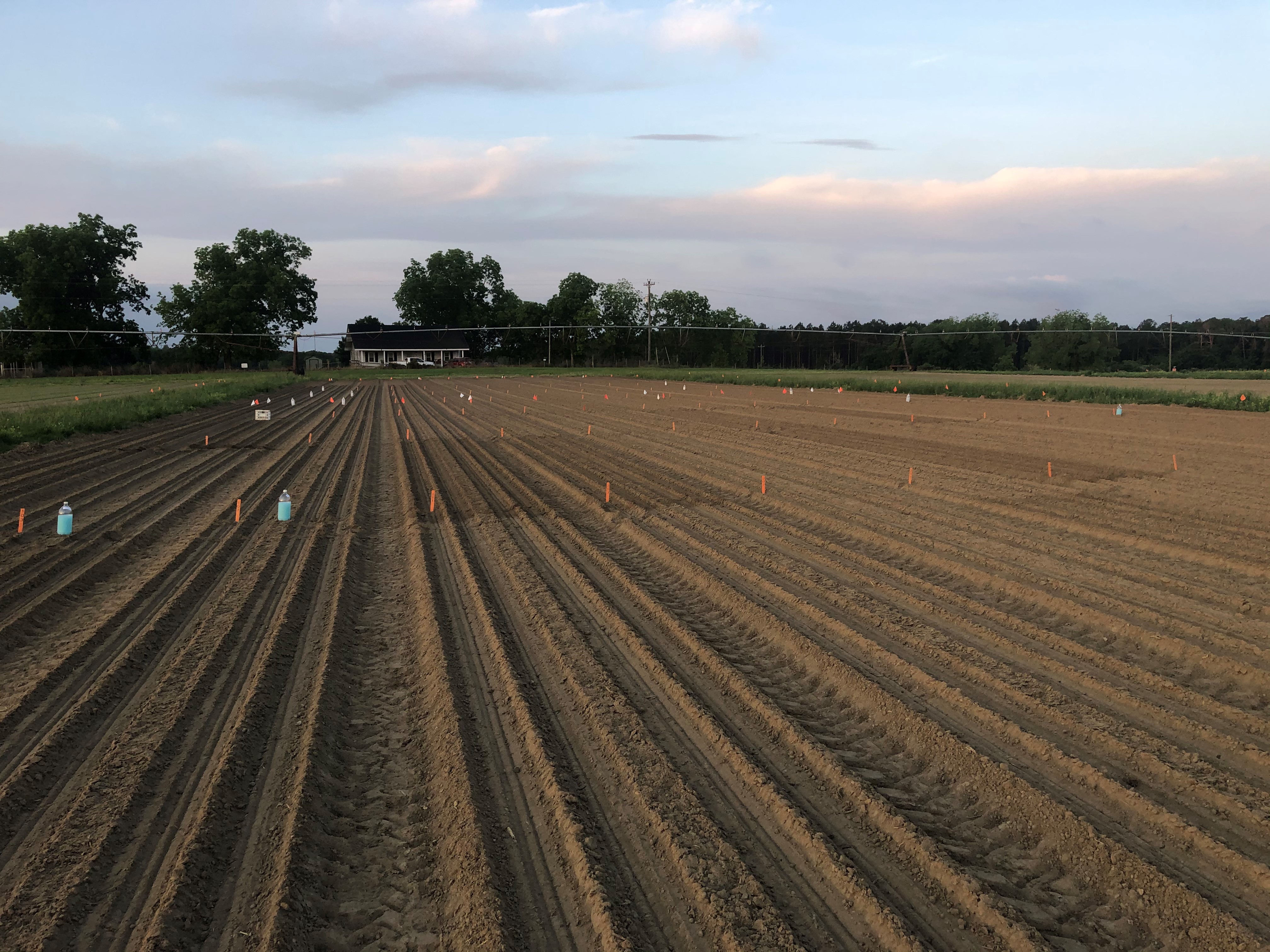 Introduction of Pines and Peanuts

Herbicides and Trial Layout

Results

Conclusion
Georgia Pines
Peanuts
11,076,600 ac in pine production
4,145,200 ac in natural
6,931,400 ac in planted
67% in loblolly/shortleaf
33% in longleaf/slash
Lumber, pulp, telephone poles, straw, toiletries, cleaning products

Source: Brandeis, Thomas J.; McCollum, Joe; Hartsell, Andy; Brandeis, Consuelo; Rose, Anita K.; Oswalt, Sonja N.; Vogt, James T. (JT); Marcano-Vega, Humfredo. 2016. Georgia's Forests, 2014.  Resource Bulletin SRS-209. Asheville, NC: U.S. Department of Agriculture Forest Service, Southern Research Station. 78 p.
810,000 ac planted
800,000 harvested
Averaged 4,500 lbs/A
3.6 billion lbs of peanuts in GA
Sources: NASS 2020; https://quickstats.nass.usda.gov/results/18D9DF74-F8EE-3E43-BF25-4B2E6F24E512
LOTS OF INTERFACE BETWEEN PINE TREES AND PEANUT FIELDS
[Speaker Notes: Its typically the intensively managed pine production acres is where herbicides maybe sprayed. The takeaway from this slide to is illustrate the expansiveness of pine tree production across Georgia, and to highlight the frequency at which you will find a peanut field within close proximity managed pines.]
Extension Calls.. Accidents Happen
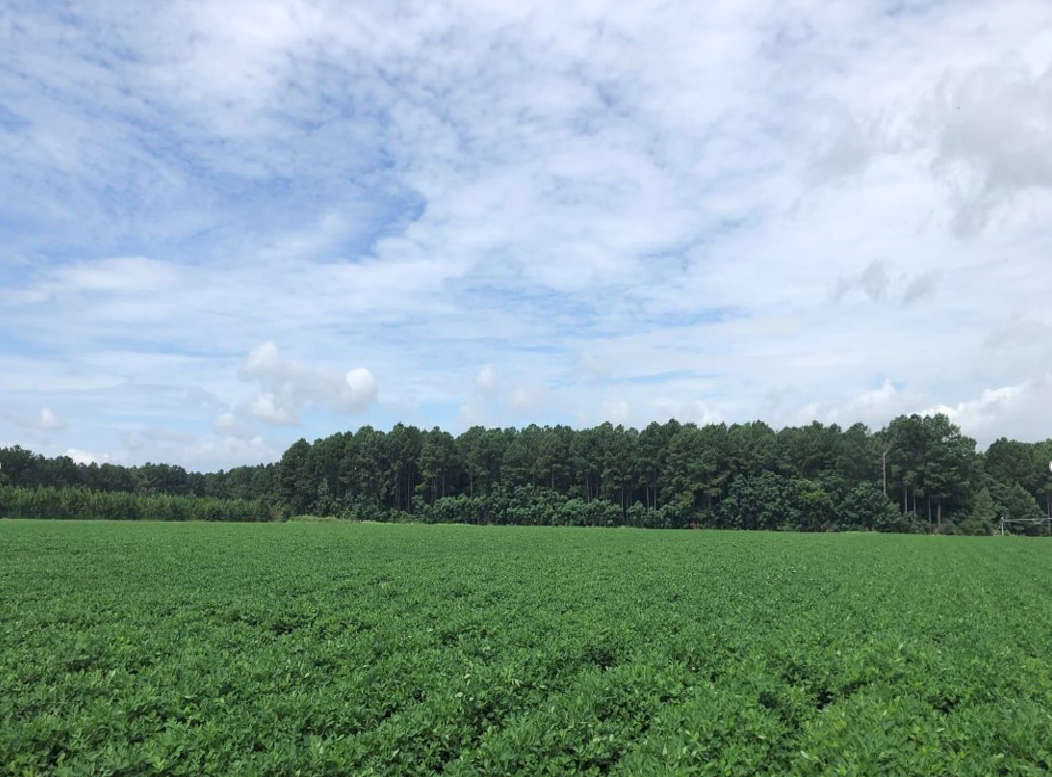 Peanut Field Surrounded by Pine Trees – Bulloch Co​
(July 2020)​
Aerial applications: Site prep; HWC; Woody Release; MRBC; 

Poured into irrigation ponds
[Speaker Notes: Herbicides labeled for pines effectively changed the way pine silviculture is performed. Prior to herbicides, it was expensive mechanical removal or fire which is limited to tree size.
In order to promote successful pine competition, herbicides (Garlon and Arsenal) release pines by effectively controlling grasses, broadleaf species, and other tree species;
Chemical site preparation using herbicides prior to planting; occurring August to October (imazapyr @28-32oz/a/ triclopyr @ 1-1.5pts/a);
Herbaceous Weed Control (HWC)  applications occur between March or April at 4 to 6 oz/ac;
Woody Release occurs 1 to 5 years while stand is precommercial, August through October imazapyr @12-14oz/a; 
Mid-rotation Brush Control occurs the first year after a thinning when pines are 15-18 yrs old, can be delayed up to 5 yrs after thinning occurs applications during August-Oct.
These herbicides can also be used on unimproved Bermuda grass, for example, shoulders of the road. These applications would most likely not be the reason for a drift event, but just another example of the many uses and applications of these two herbicides and their potential to find their way onto a peanut field.]
Garlon 3A
Arsenal PowerLine
DOW – Triclopyr / Group 4 

Rates: 1X = 32 oz/A; 1/10thX = 3.2 oz/A; 1/100thX = 0.32 oz/A; UTC

Data Collected: Stand counts; Visual plant stunting; Epinasty %; Plant heights; Plant widths; Chlorosis %; Yield
BASF – Imazapyr / Group 2

Rates: 1X = 24 oz/A; 1/10thX = 2.4 oz/A; 1/100thX = 0.24 oz/A; UTC

Data Collected: Stand counts; Visual plant stunting; Chlorosis %; Plant heights; Plant widths; Yield
[Speaker Notes: So I say all this bring to your attention on what may seem abstract and unrelated, actually is proving to be more prevalent. So with the recent issues of forestry herbicides on peanut, we currently do not have any data to show the effects either positive or negative of peanut response when exposed to either Garlon 3A or Arsenal Powerline. Arsenal is in the same family as Imazapic (aka Cadre), which is a commonly used ALS herbicide in peanut production. Garlon 3A is in the same mode of action of 2,4-DB, (synthetic auxins) which is used heavily, but Garlon 3A is in the same family of picloram, when we know from prior research that it can be quite detrimental to peanut yield. So going into this research, we didn’t know what to expect as far as symptomology or yield response. We sprayed either herbicides Pre emerge, 28 Days after planting, or 56 days after planting. The peanuts were between V4-5 at 28 DAP, and were at R3 when treated at 56 DAP. We had an untreated control, a 1X rate of each, followed up with a 1/10th and 1/100th X rate. We gathered a lot of data during the growing season to measure the effects of these herbicides on peanut, but for today I want to focus on the identification and symptomology of these herbicides on peanuts and the effects they have on yield potential when applied at different growth stages and at different rates.]
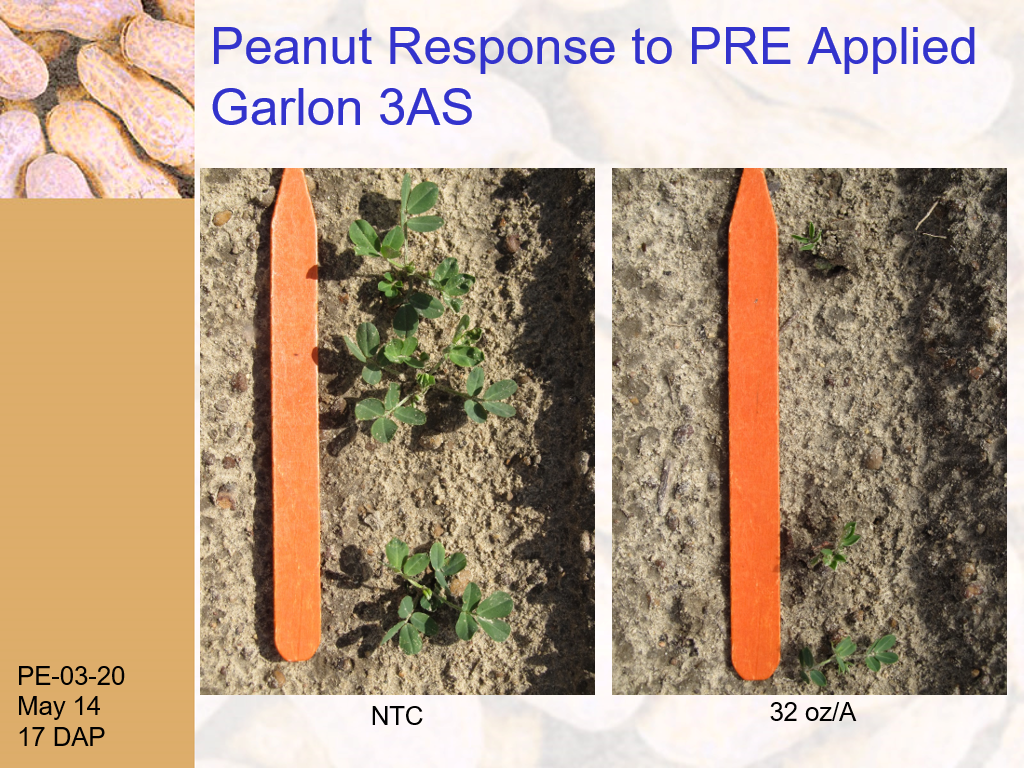 [Speaker Notes: For the next few slides, I want to point out symptomology, injury and yield response of Garlon on peanut. I will finish this section with the yield and yield loss percentages. In this slide here, we were taking stand counts 17 days after planting and noticing a significant reduction in peanut seedling emergence when the 1X rate was applied to the soil just after planting.  Not only was there a delayed emergence, we had a significant reduction in plant stand. The plant stand reduction was significant, in that we had a final stand of 2.7 plants per foot in a twin row planting configuration; our UTC had a final plant stand of 4.4 plants per foot. The 1X rate of Garlon was the only rate and timing that had a significant impact in reducing plants per foot. Based on the stand information.]
May – 27
[Speaker Notes: As I mentioned earlier, that garlon has a synthetic auxin mode of action, so epinasty injury is something that we noticed very early on soon after we sprayed the 1x rate over the top. I also want to highlight the chlorosis that is exhibited when peanuts were exposed to the 1/10thX rate. We did not notice much of any epinasty or chlorosis when we sprayed the 1/100thX rate over the top.]
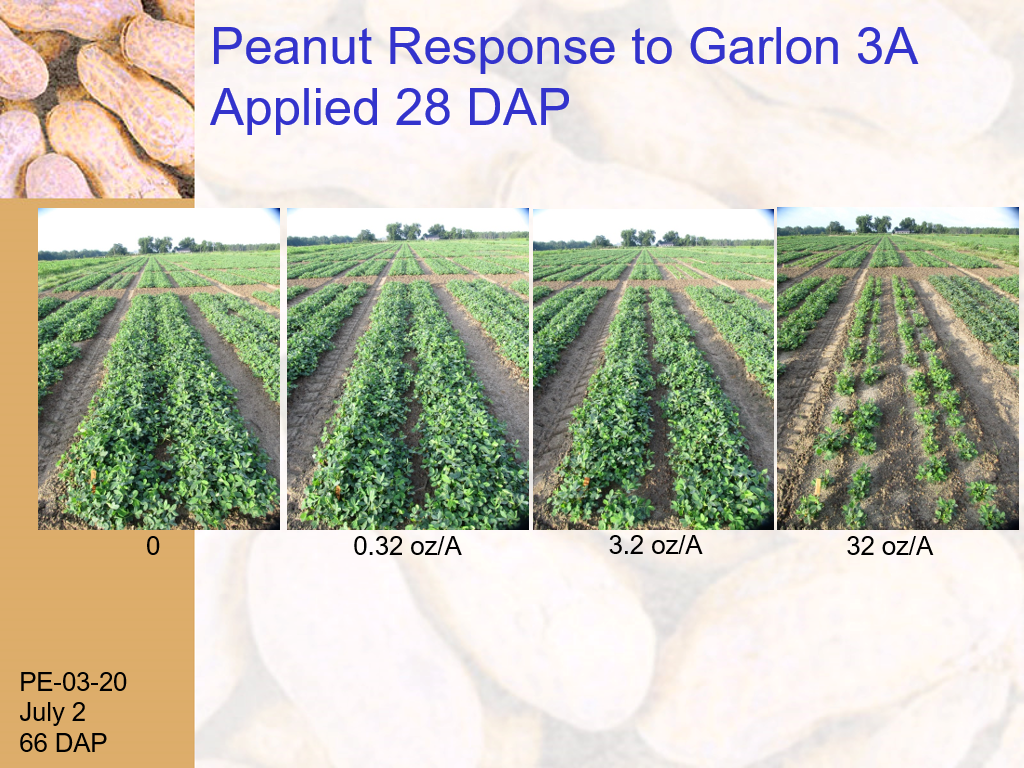 July – 2; 66 DAP
[Speaker Notes: For the next few slides, I want to discuss with you the timing and rates which highlight the most significant reduction in plant canopy development and respectively had the lowest yields. These series of pictures show the visual development or lack there of when garlon is sprayed over the top.]
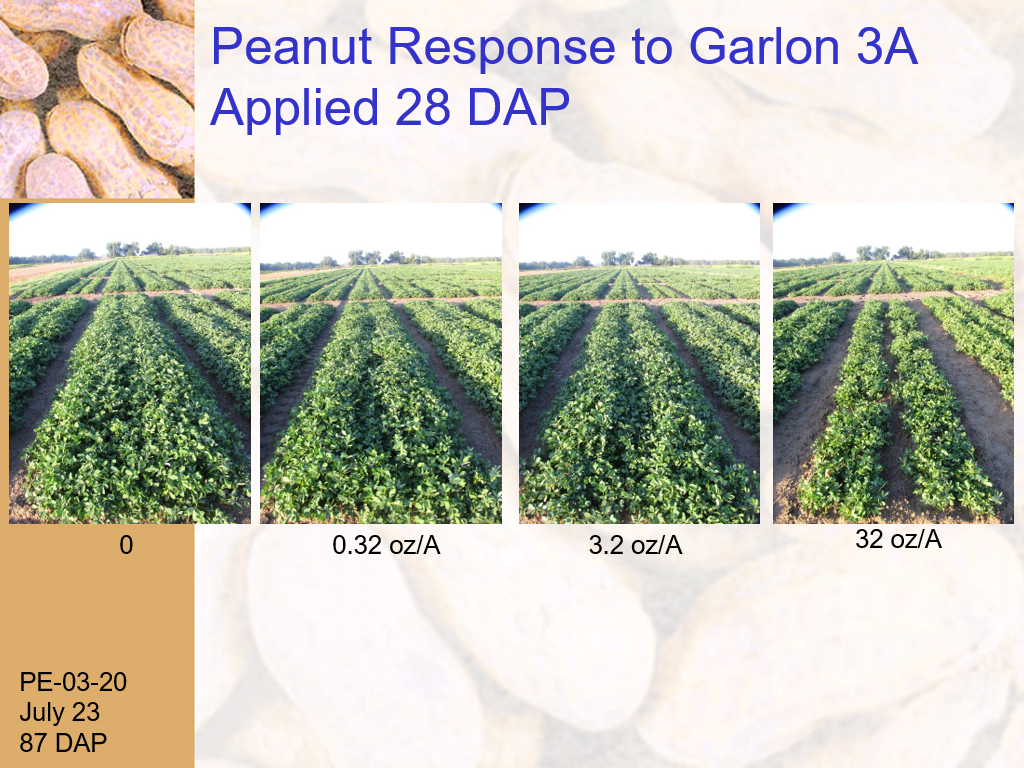 July – 23; 87 DAP
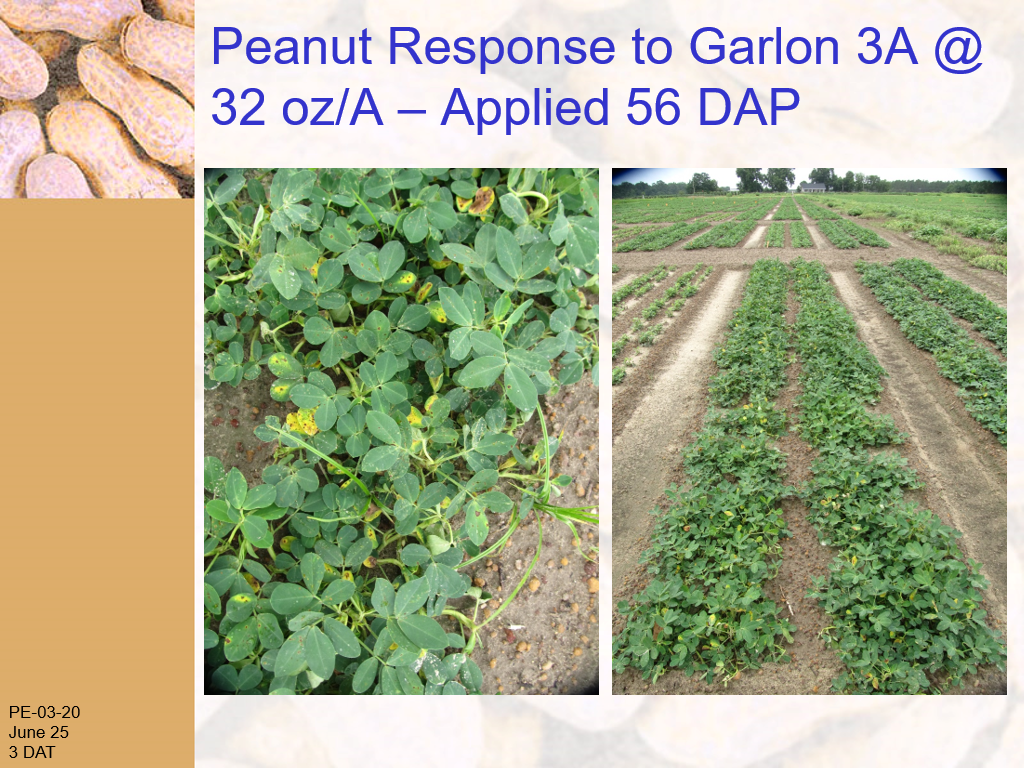 June – 25; 3 DAT
[Speaker Notes: Note here the chlorotic and epinastic symptomology exhibited here on the 56 DAP treatment sprayed with the 1X rate, these pictures were taken 3 DAT.]
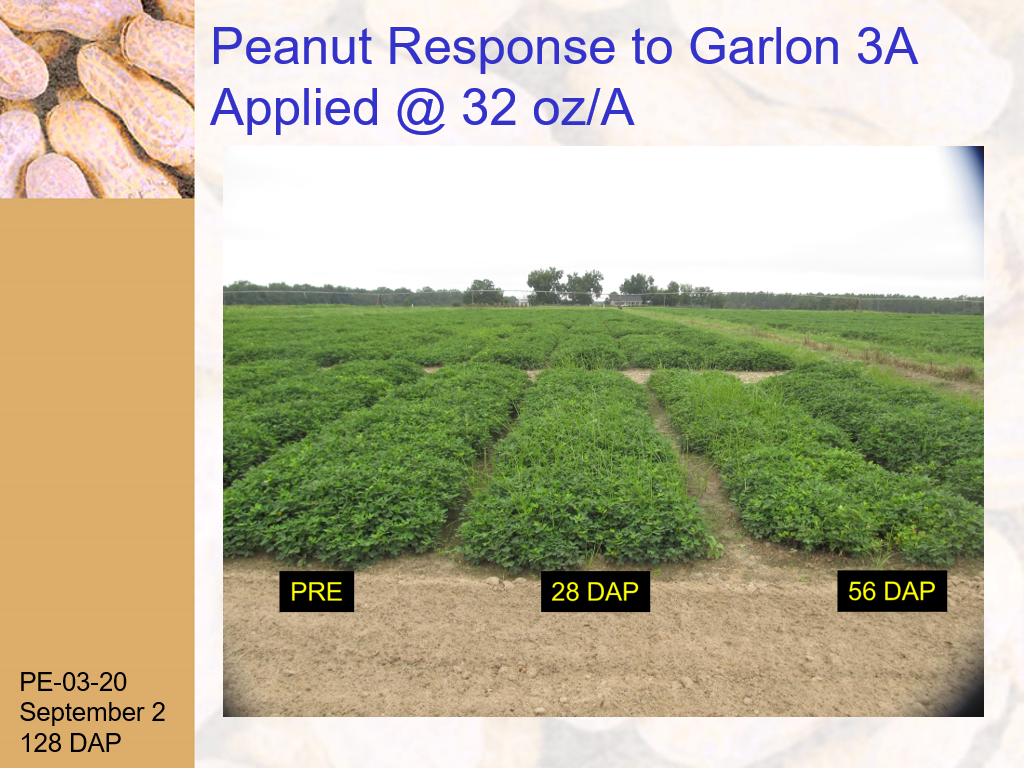 Sept – 2; 128 DAP
[Speaker Notes: The most notable take away from theses pictures are the chlorotic and epinasty that is prevalent when garlon is sprayed over the top at a rate great than 3.2 oz/A up to 32 oz/A. If you can see, try and notice the lack of weed control in the right two beds, there are tons of yellow nutsedge emerging throughout the canopy, this shows the lack of crop competition. We did our best to maintain a weed free trial.. This is a good take away of having adequate canopy and the benefits it gives for late season weed control.]
p-value <.0001
[Speaker Notes: Looking at this yield graph, set it up with LBS/A on the Y axis, the rate by timing across the X axis from UTC to the 1X rate in left to right fashion. There was no significant yield reduction from any garlon when applied at a 1/10th rate or less. We had a significant yield reduction when the 1X rate was applied at 28 and 56 Days After Planting.]
p-value <.0001
[Speaker Notes: This graph, set up in a similar fashion but with yield loss percentage on the Y axis, shows a slightly different representation of the dataset. Again, any reduced rate of 1/10th X or less did not have a negative effect on yield. However, the 1X rate was significant in yield loss percentage when applied at all three timings.]
Garlon 3A - Summary
In summary, this is one year of data in one location, under over-head irrigation.

Yields could vary widely based on soil type and irrigation capabilities.

Yields were not significantly reduced when peanuts were exposed to a rate of 1/10th or less.

We will continue to evaluate this data set and research to better understand the effects of Garlon 3A on peanut at various growth stages and at different rates.
Garlon 3A Summary
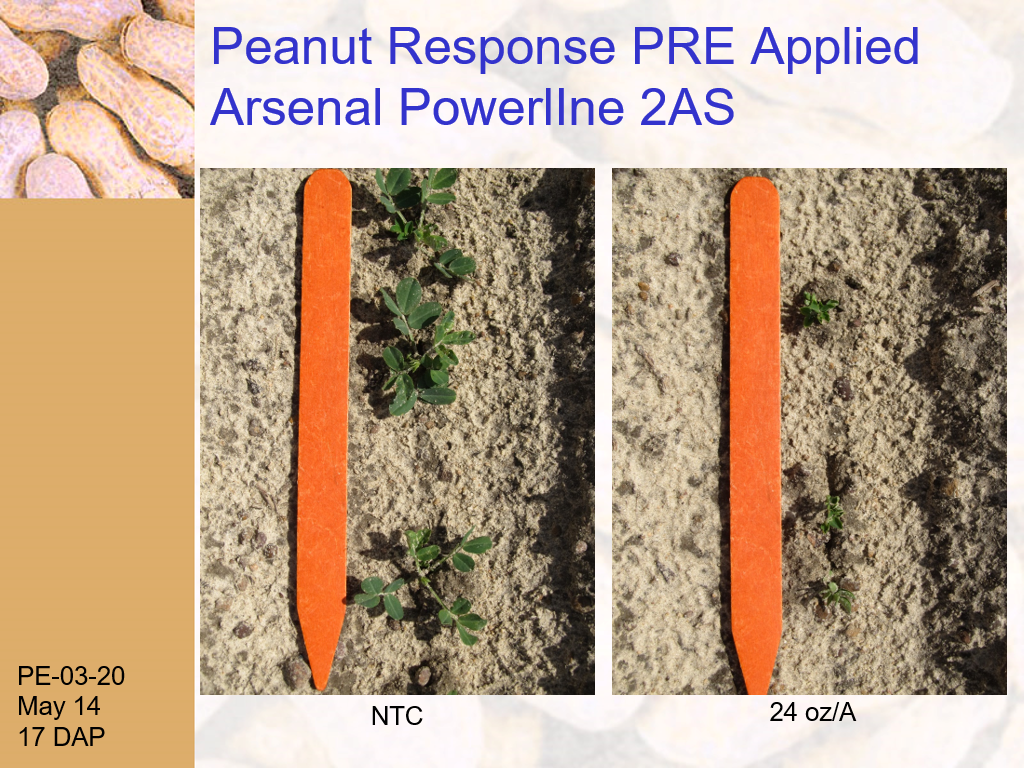 May – 14; 17 DAP
[Speaker Notes: For the next few slides, I want to point out symptomology, injury and yield response of Arsenal Powerline on peanut. I will finish this section with the yield and yield loss percentages. In this slide here, we were taking stand counts 17 days after planting and noticing a significant reduction in peanut seedling emergence when the 1X rate was applied to the soil just after planting.  Not only was there a delayed emergence, we had a significant reduction in plant stand. The plant stand reduction was significant, in that we had a final stand of 2.75 plants per foot in a twin row planting configuration; our UTC had a final plant stand of 3.73 plants per foot. The 1X rate of Arsenal Powerline was the only rate and timing that had a significant impact in reducing plants per foot. Based on the stand information.]
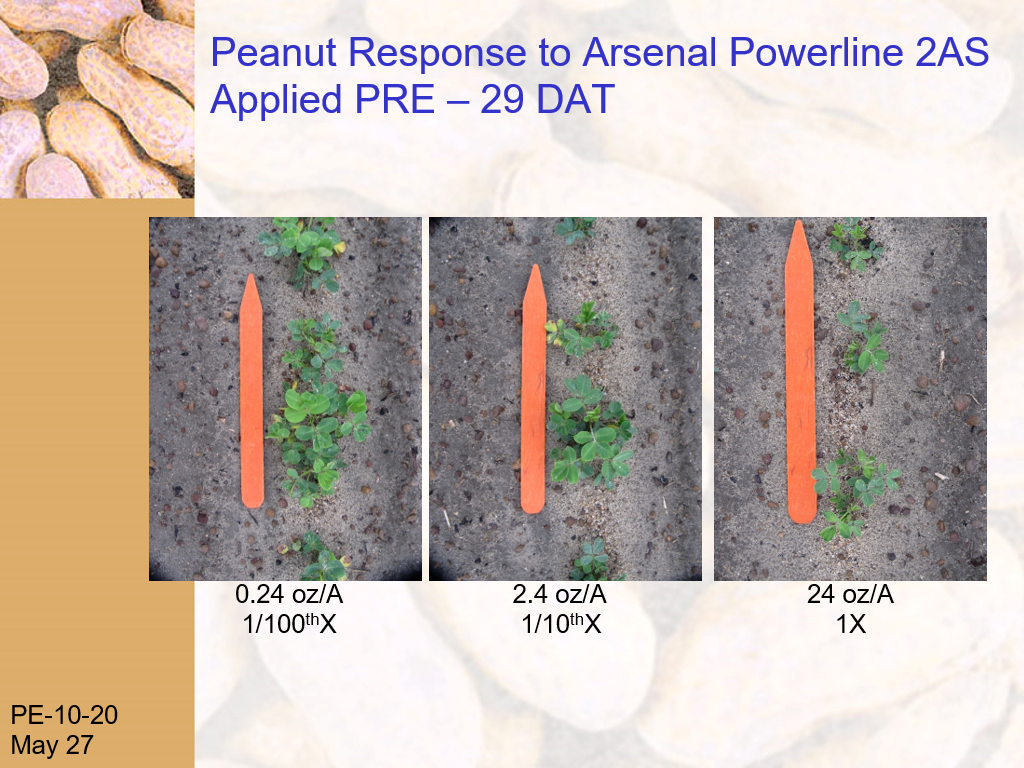 May - 27
[Speaker Notes: As I mentioned earlier, that Arsenal Powerline is in the same family of Cadre, with an ALS MOA. Typical cadre response in peanut is yellowing which is not detrimental to yield or plant canopy development. I want to highlight the chlorosis that is exhibited when peanuts were exposed to the 1/10thX rate or greater. We did not notice much of any chlorosis when we sprayed the 1/100thX rate over the top. There was little to no effect of the 1/100th rate on peanut canopy development, I will try and highlight that over the next few slides.]
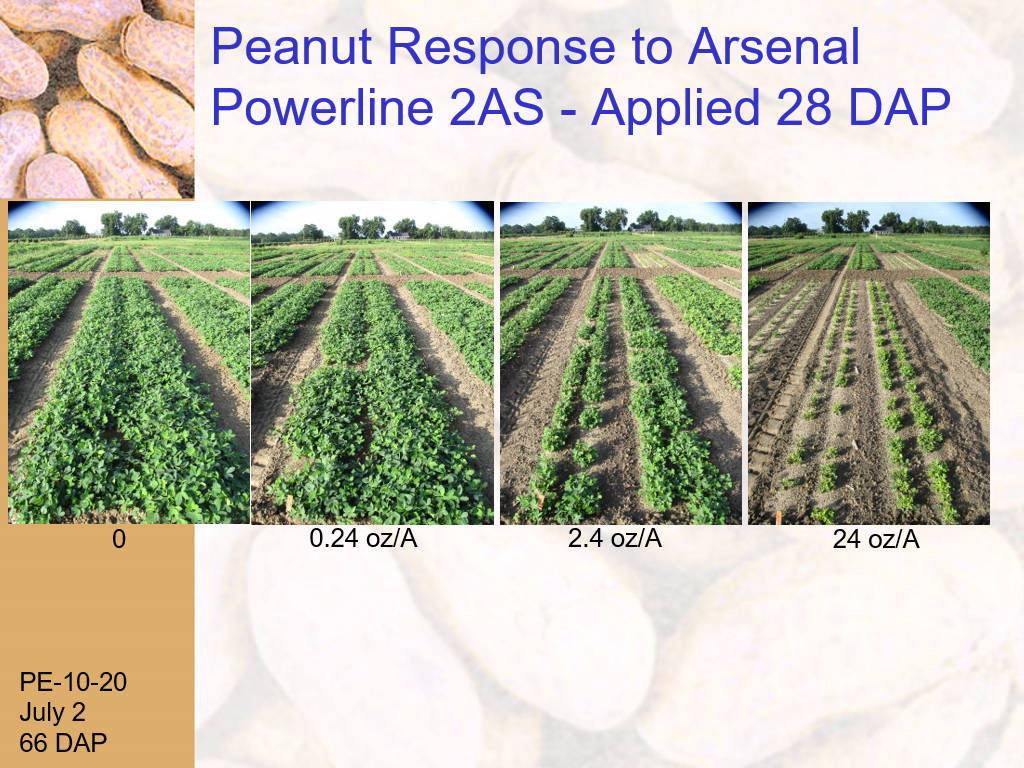 July – 2; 66 DAP
[Speaker Notes: For the next few slides, I want to discuss with you the timing and rates which highlight the most significant reduction in plant canopy development and respectively had the lowest yields. These series of pictures show the visual development or lack there of when Arsenal is sprayed over the top. The 1/10th and 1X rates had significant effects in peanut canopy development throughout the growing season.]
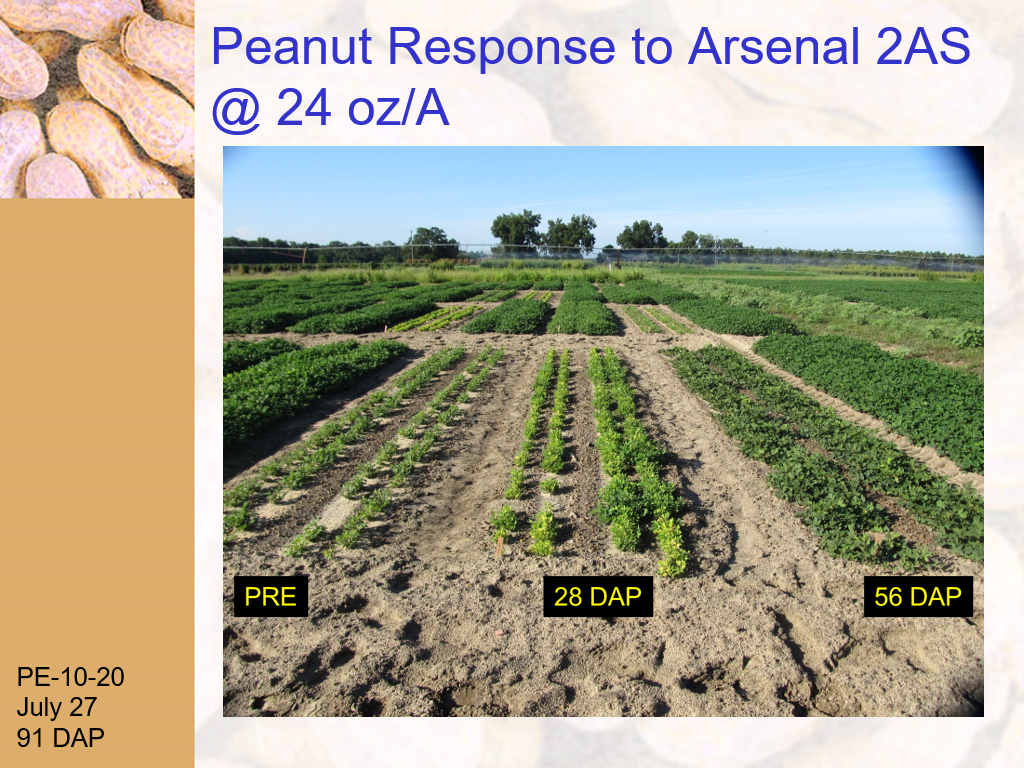 July – 27; 91 DAP
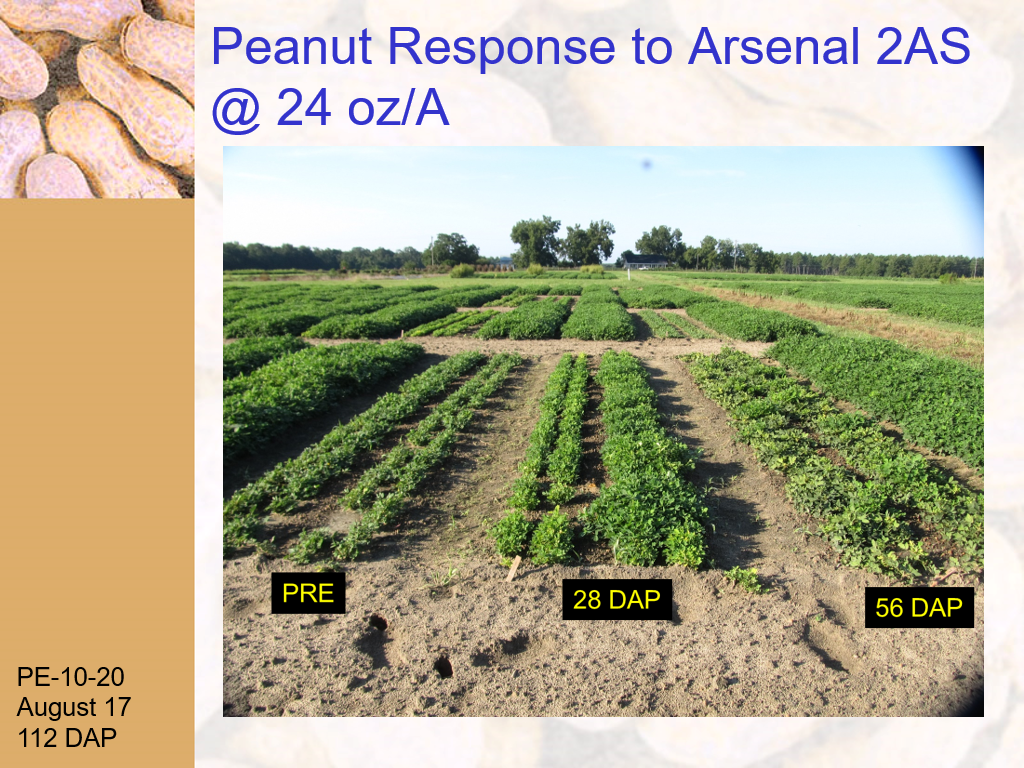 August – 17; 112 DAP
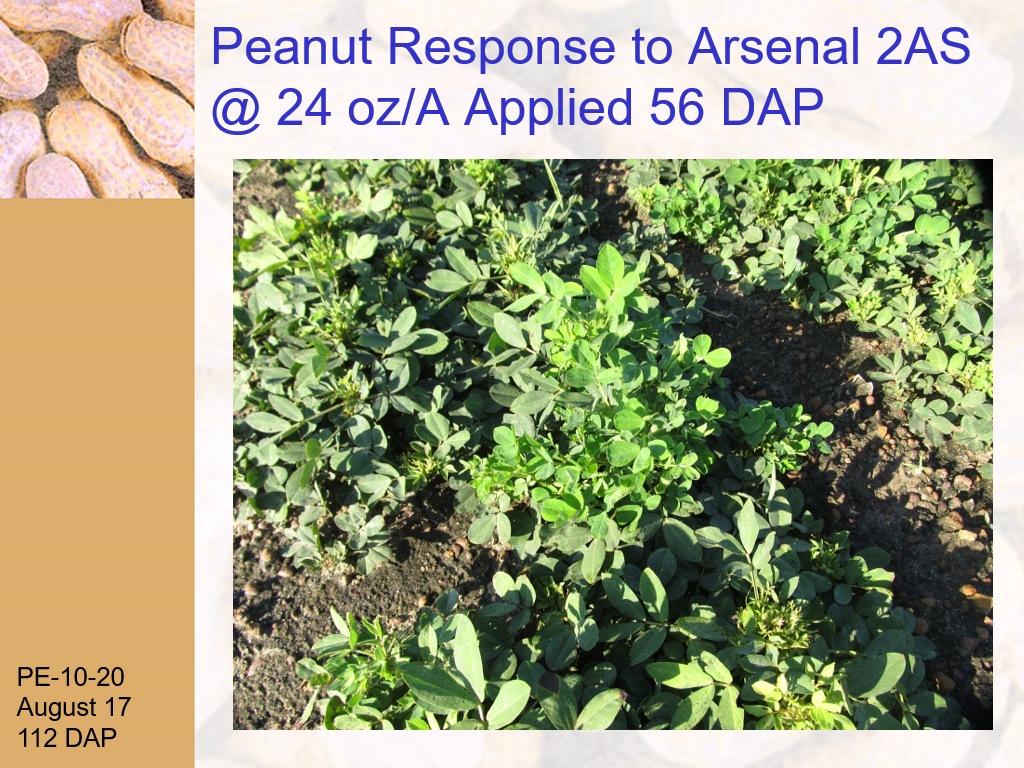 August – 17; 112 DAP
[Speaker Notes: The Arsenal symptomology on peanut were striking, along with the almost neon like chlorosis in the tissue, meristematic and lateral branching terminals formed thickened tissue, with super compact node structure. It did not appear as though it stopped node development, just intermodal growth. More research is needed on that, but those were observations we noticed throughout the growing season.]
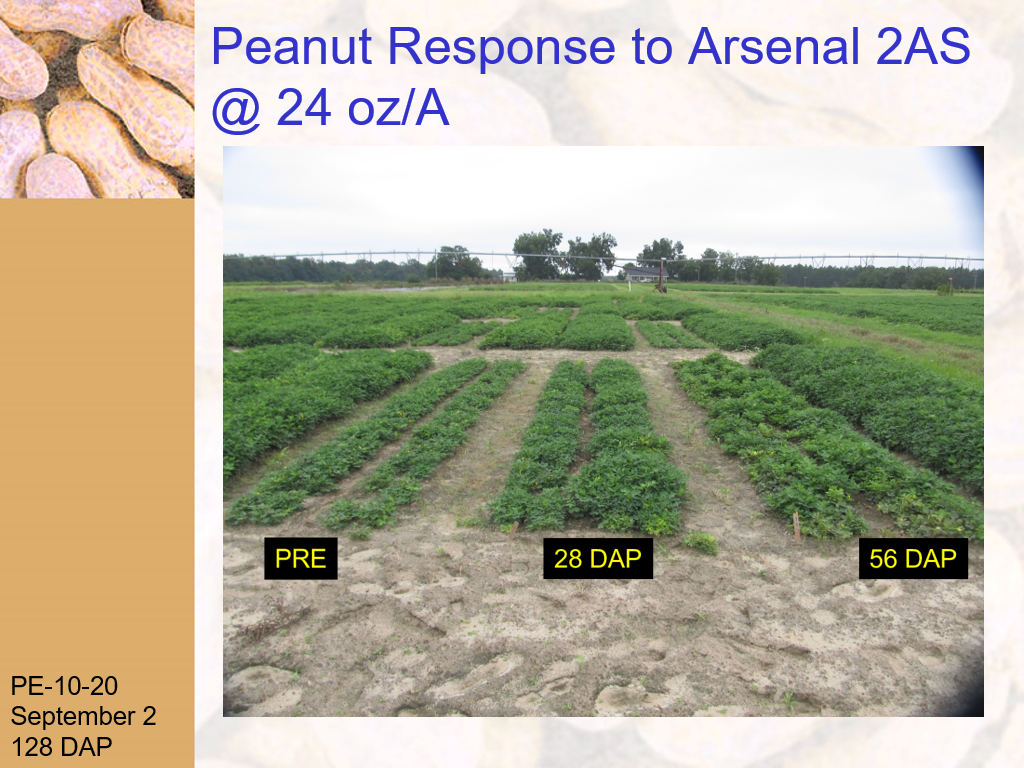 Sept – 2; 128 DAP
[Speaker Notes: Here is a clear example of the true stunting that occurs at a 1X rate of Arsenal. There is still chlorosis visible, just not to the degree which was documented during and shortly after the arsenal applications were made. It was difficult to maintain these plots weed free from the lack of plant competition.]
p-value <.0001
[Speaker Notes: Looking at this yield graph, set it up with LBS/A on the Y axis, the rate by timing across the X axis from UTC to the 1X rate in left to right fashion. There was no significant yield reduction from any arsenal application when applied at a 1/100th rate. We had a significant yield reduction when 1/10th rate was applied at 28 DAP. The 1X rate was highly significant in yield reduction at any time of application.]
p-value =.0243
[Speaker Notes: This graph, set up in a similar fashion but with yield loss percentage on the Y axis, shows a slightly different representation of the dataset. Again, reduced rate of 1/100th X did not have a negative effect on yield. However, the 1/10th rate 28 DAP was significant in yield loss percentage. The 1X rate was significant in yield loss percentage when applied at all three timings.]
Arsenal PowerLine Summary
In summary, this is one year of data in one location, under over-head irrigation.

Yields could vary widely based on soil type and irrigation capabilities.

Yields were not significantly reduced when peanuts were exposed to a rate of 1/100th or less.

It seems across these two trials that when peanuts are sprayed at 28 DAP, peanuts were most severely impacted.

We will continue to evaluate this data set and research to better understand the effects of Arsenal Powerline on peanut at various growth stages and at different rates.
Thank You! Questions?